Kvíði og verkur hjá einstaklingum með MGUS sem gangast undir beinmergssýnatöku
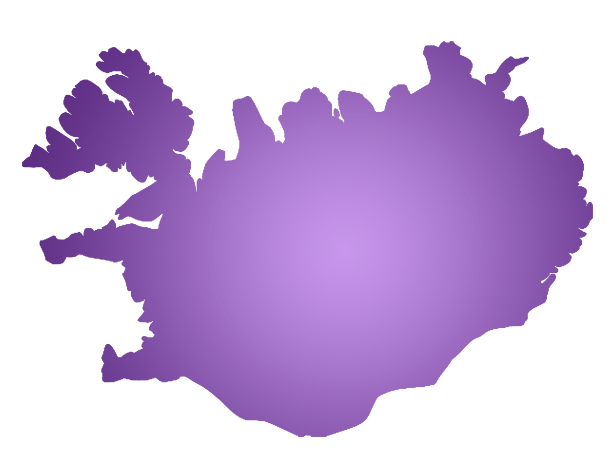 Arndís F. Ólafsdóttir, Anna Kristín B. Jóhannesdóttir, Guðrún Ásta Sigurðardóttir et al.
Faculty of Medicine, University of Iceland, Reykjavík, Iceland.  Landspítali – The National University Hospital of Iceland, Reykjavík, Iceland. Rigshospitalet, Copenhagen, Denmark
Beinmergssýnataka
Markmið
Að leggja mat á upplifun þátttakenda með MGUS af því að 	gangast undir beinmergssýnatöku 

Verkur fyrir
Verkur á meðan 
Verkur eftir
Kvíði fyrir inngripi
Kvíði fyrir niðurstöðum
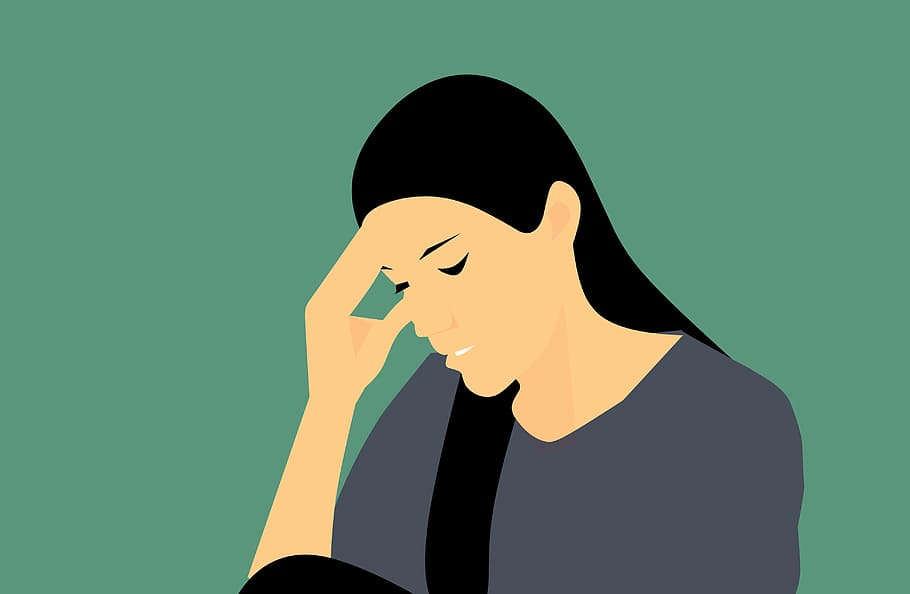 Aðferð
Allir þátttakendur í Blóðskimun sem gengust undir beinmergssýnatöku frá Mars til Ágúst 2023

3 spurningalistar
Niðurstöður
Heildarfjöldi þátttakenda 101
Results con.
Kvíði 
Mean 2.29  	Median 2.0
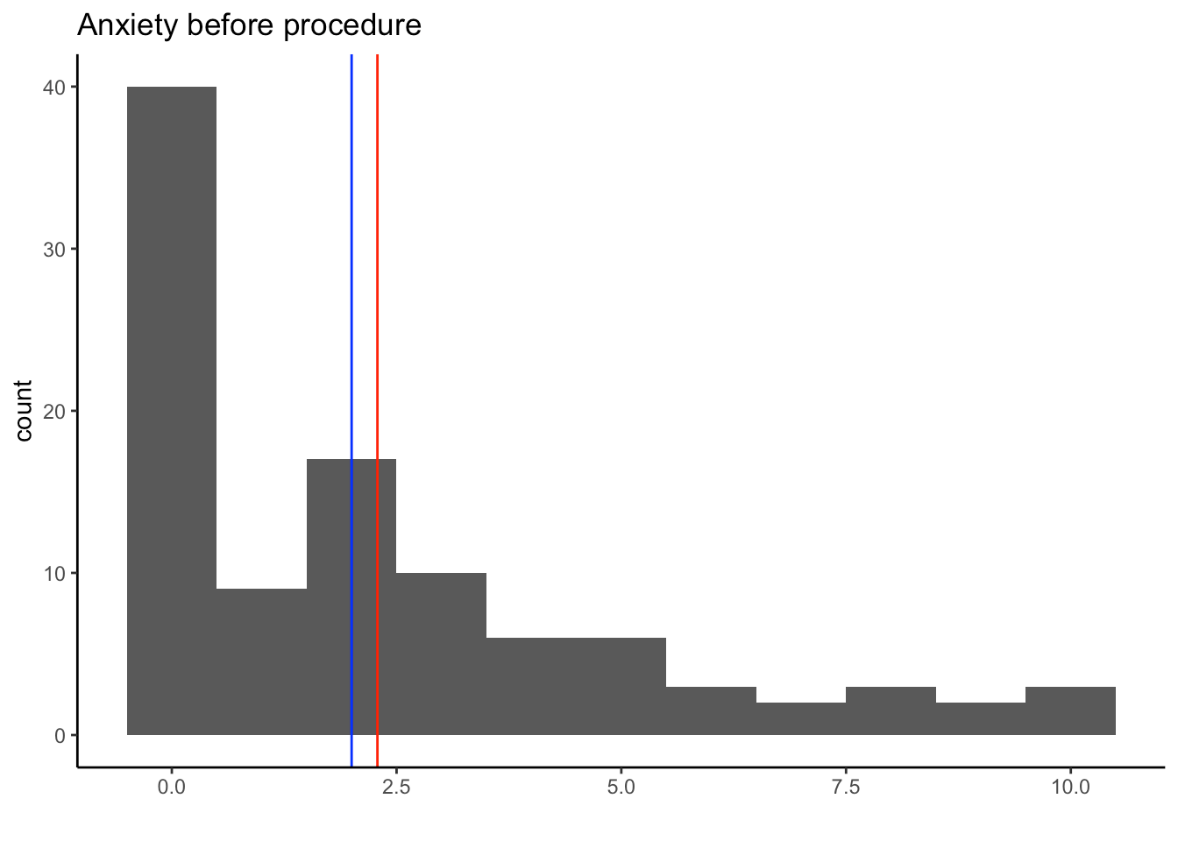 Niðurstöður
Kvíði fyrir niðurstöðum
Mean 1.54		 Median 0
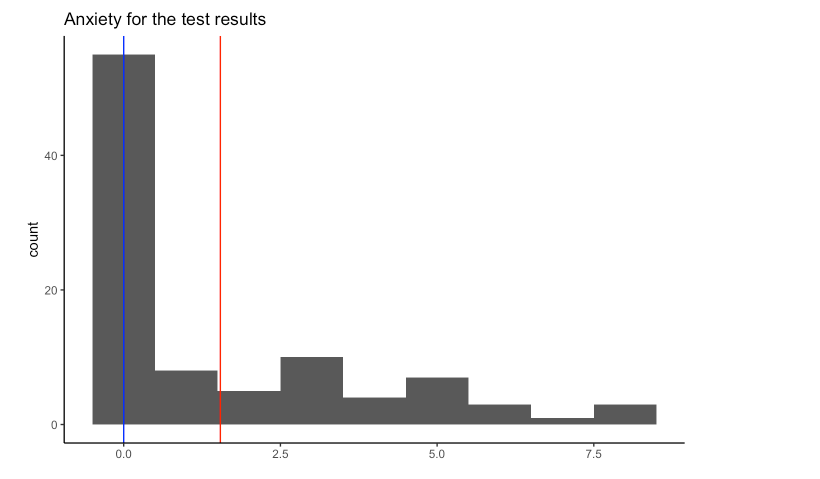 Niðurstöður
Verkur
Mean 3.86   	 Median 4.0
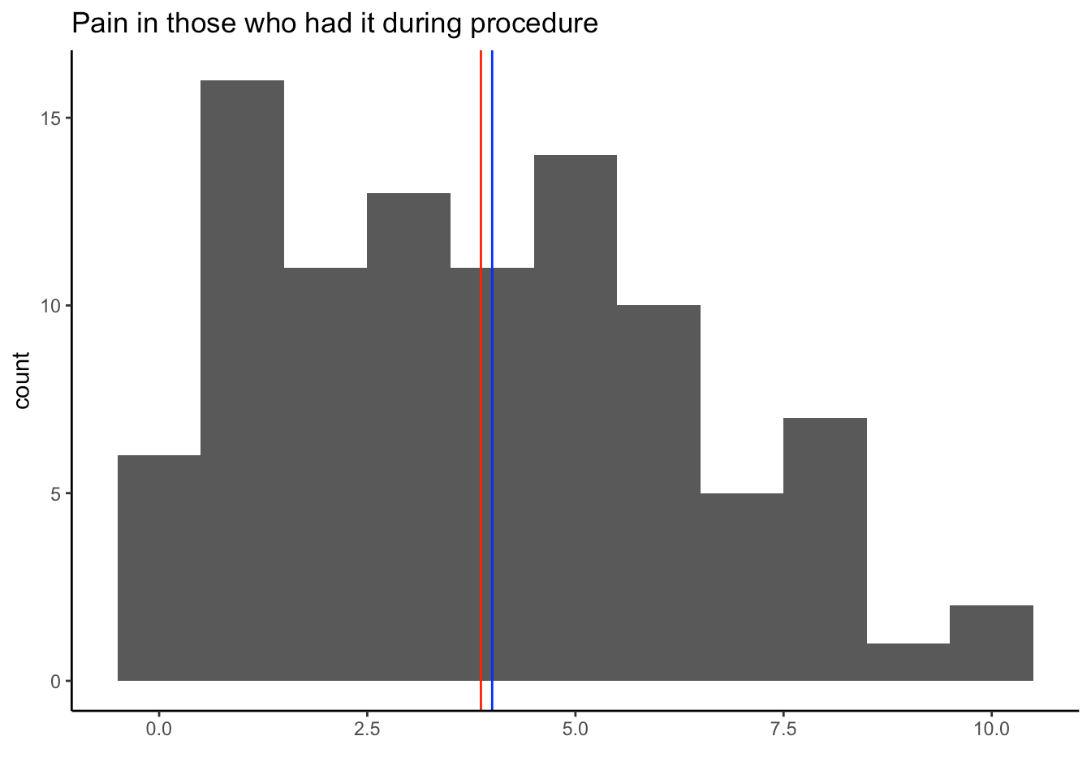 Niðurstöður
Hvaða áhrif hefur verkur og kvíði fyrir inngripið á verk á meðan inngripinu stendur?

Verkur fyrir inngrip?

Kvíði fyrir inngrip?

Kvíði fyrir niðurstöðum?
Niðurstöður
Kvíði fyrir inngripinu og verkur á meðan inngripinu stóð
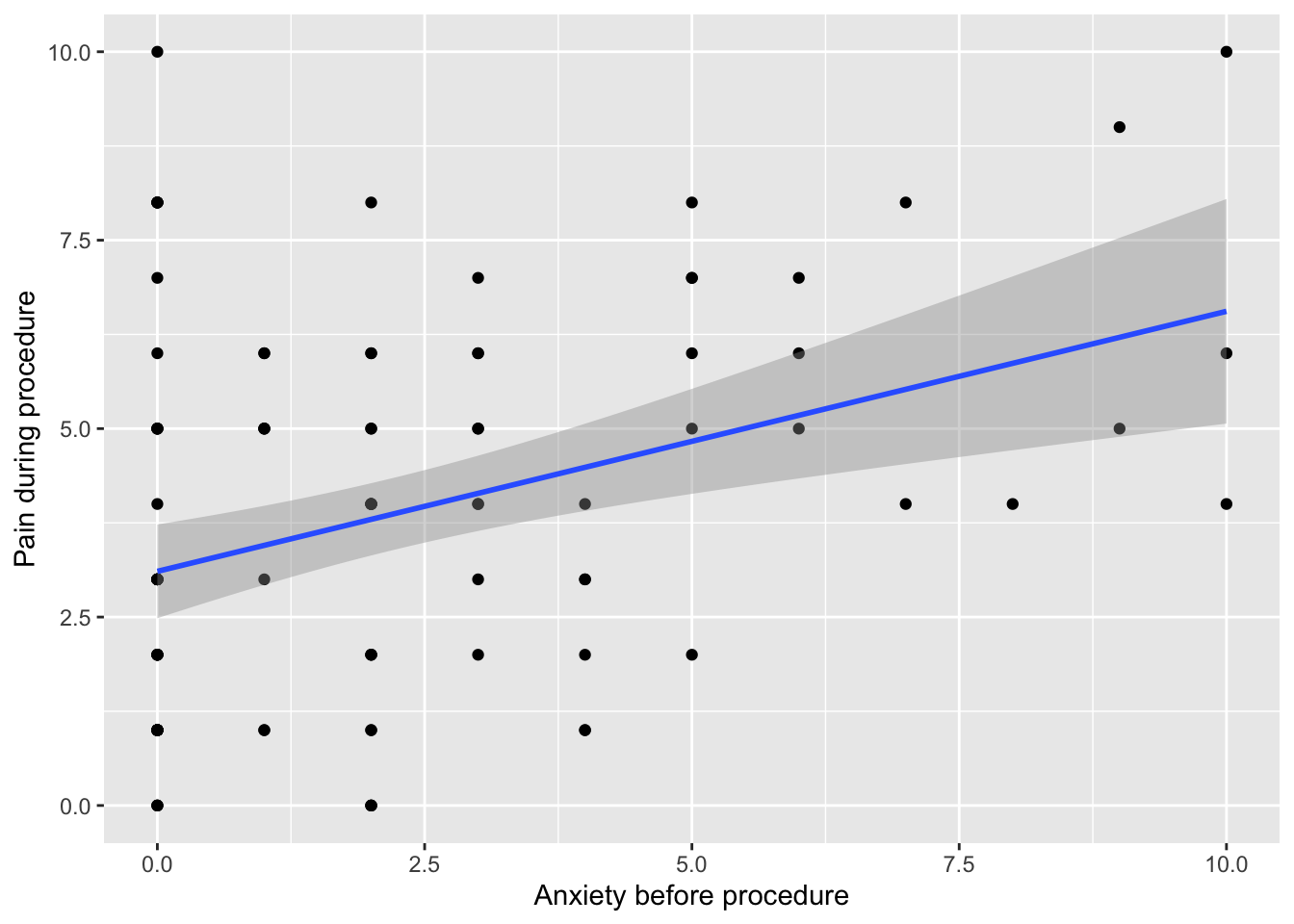 Aukinn kvíði leiddi til aukins verks sem nam um 0,3 stig
Niðurstöður
Kvíði fyrir niðurstöðum og verkur á meðan rannsókn stóð
Aukinn kvíði leiddi til aukins verks – 0,4 stig aukning
1 viku síðar
Ekkert samband á milli verks á meðan og verks eftir á
Samantekt
Flestir upplifðu vægan eða meðal mikinn verk
Kvíði hefur áhrif á verkjaupplifun
Verkur er bundinn inngripinu